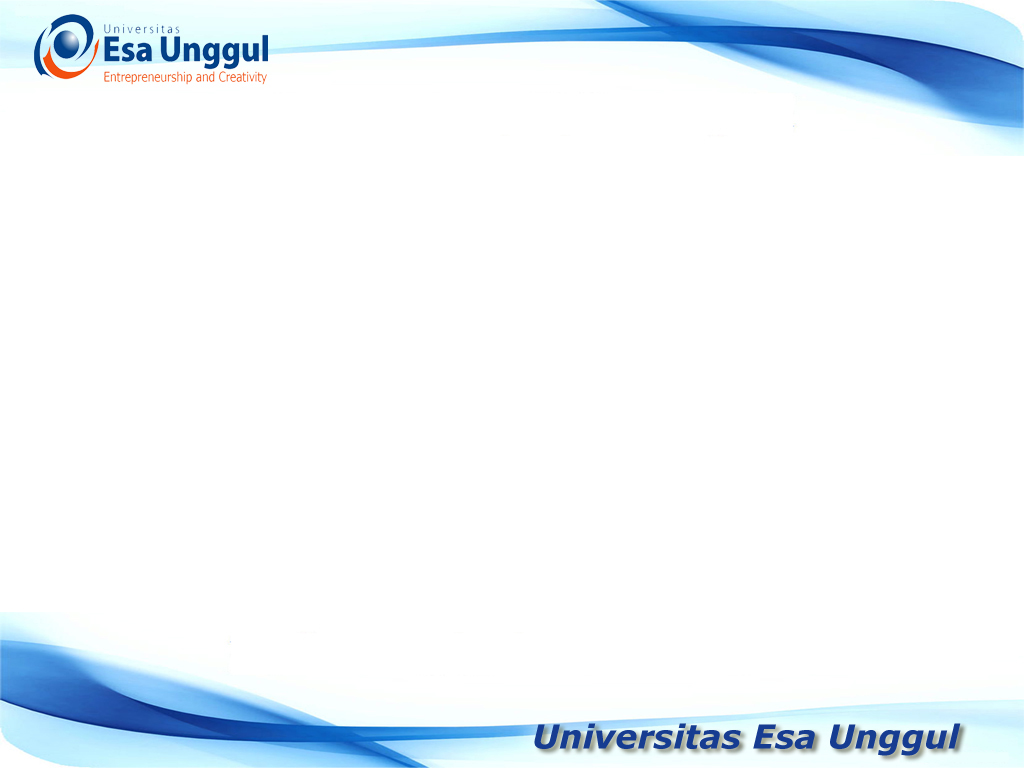 Ekonomi MikroFEB 202
Pertemuan Ke-1:
PENGANTAR:
Kontrak Kuliah, Ilmu Ekonomi, Konsep, dan Permasalahan Dasar
Uraian dan Tujuan Mata Kuliah
Mata perkuliahan ini bertujuan untuk membangun kerangka analisa yang dibutuhkan untuk memahami dan menerangkan apa yang terjadi di dalam satu pasar individual, dan  berdasarkan teori-teori yang relevan, membangun peramalan yang kredibel atas apa yang mungkin terjadi jika faktor-faktor atau kondisi yang mempengaruhi suatu pasar berubah.
Slide 2
Cont’d,…
Lebih lanjut, fokus utama mata kuliah Ekonomi Mikro adalah studi mengenai mekanisme pasar dan perilaku pelaku ekonomi, khususnya konsumen dan produsen secara individual, dalam pengambilan keputusan yang optimal yang akan menjamin maksimalisasi tingkat kepuasan (konsumen) dan keuntungan (produsen) pada berbagai kondisi lingkungan yang dihadapi.
RPS dapat diunduh pada situs elearning esa unggul
Slide 3
Skema Penilaian (Online)
Nilai akhir dihitung berdasarkan komponen berikut ini:
Slide 4
Tujuan Instruksional
Memahami tentang hukum permintaan (demand) dan penawaran (supply) individual, serta elastisitas (elasticity)
Memahami mengenai teori perilaku konsumen
Memahami mengenai teori produksi 
Memahami mengenai teori biaya
Memahami mengenai bentuk-bentuk pasar
Slide 5
Kenapa Ekonomi Ada?
Ekonomi ada karena 
adanya manusia!
Slide 6
Pentingnya Ilmu Ekonomi
Mempelajari ilmu ekonomi berarti memahami cara berpikir  khususnya dalam pengambilan keputusan
Ilmu ekonomi penting dalam:
memahami masyarakat lebih baik
memahami hubungan internasional
Keputusan ekonomi seringkali berdampak besar, pemahaman akan ekonomi penting agar menjadi warga negara yang paham akan informasi
Slide 7
Pengertian
Ilmu ekonomi mempelajari bagaimana individu dan masyarakat memanfaatkan sumber daya terbatas yang diwariskan oleh alam dan generasi terdahulu (case and fair)
“Economics is a study of mankind in the ordinary business of life” (Alfred Marshall)
“Economics is the study of the use of scarce resources to satisfy unlimited human wants” (Lipsey and Courant)
Slide 8
Sumber Daya dan Produk
Dalam ilmu ekonomi, sumber daya (“faktor produksi” atau “input”) dikategorikan menjadi:
Sumber daya alam (SDA)
Barang modal (capital) ≈ K
Sumber daya manusia (SDM-Labor) ≈ L
Kewirausahaan (SDM-entreprenuership)
Hasil produksi (output) dibedakan menjadi 2, yaitu barang (tangible) dan jasa (intangible)
Slide 9
Barang
Barang merujuk kepada segala sesuatu yg dpt memenuhi keinginan “goods”—positive value
Barang ekonomi (pribadi):
Barang yang membutuhkan pengorbanan jika ingin memperolehnya, pemanfaatan berdasarkan hak kepemilikan pribadi, pemanfaatan barang tersebut akan mengurangi ketersediaan untuk orang lain
Barang bebas (publik):
Barang yang untuk memperolehnya tidak memerlukan pengorbanan
Slide 10
Kelangkaan (scarcity)
Kelangkaan timbul sebagai akibat dari interaksi antara sumber daya yg terbatas dan keinginan manusia yg tidak terbatas
2 konsep kelangkaan:
Kelangkaan absolut (absolute scarcity)
	Kelangkaan timbul karena beberapa sumber daya tidak bisa (lambat) diperbaharui—ex: minyak, hasil tambang, dll
Kelangkaan relatif (relative scarcity)
	kelangkaan timbul karena keserakahan manusia (keinginan yg tidak terbatas) vs sumberdaya yg terbatas
Slide 11
Pilihan (choice) dan Biaya Oportunitas (opportunity cost)
Kelangkaan menyebabkan perlunya membuat pilihan
Membuat pilihan menyebabkan timbulnya “biaya”
→	Sebuah keputusan untuk memiliki lebih banyak sesuatu (ex: waktu berkerja) berarti sesuatu yg lain harus dikorbankan (ex: waktu bermain)
Biaya oportunitas adalah alternatif terbaik yang dikesampingkan atau ditinggalkan ketika mengambil keputusan
	→	Hampir semua keputusan mengandung kompromi
Slide 12
Marginalitas
Penghitungan biaya dan keuntungan dari keputusan hanya terkait dengan keputusan itu sendiri
Misalnya, keputusan memproduksi output tambahan hanya memperhitungkan biaya tambahan (additional atau marginal cost) tanpa memperhitungkan sunk cost yang sudah dikeluarkan dan tidak terkait langsung dengan keputusan tersebut
Ex: membuat pabrik di awal tahun. Pertengahan tahun kapasitas produksi dinaikkan. Apakah biaya membuat pabrik diperhitungkan dalam penentuan harga di tengah tahun?
Slide 13
Pasar yang Efisien
Pasar dikatakan efisien jika peluang-peluang untuk memperoleh keuntungan (profit) dihilangkan hampir secara instan
Setiap saat banyak orang berusaha mencari kesempatan-kesempatan untuk mendapatkan profit, oleh karenanya jika ada peluang, ada beberapa orang yang memiliki intuisi lebih bagus dibandingkan lainnya akan mengambil peluang tsb
Contoh: anda menunggu antrian untuk membayar belanjaan di Supermarket, terdapat 4 buah kasir yang melayani, apa yang sebaiknya anda lakukan?
“There Ain’t No Such Thing As A Free Lunch”
Slide 14
Permasalahan Dasar Ekonomi
What and how much to produce
How to produce it
For whom to produce it
Permasalahan no. 1 dan no. 2 mengenai alokasi sumberdaya dan efisiensi—dipengaruhi ketersediaan teknologi dan kreativitas manusia
Permasalahan no. 3 mengenai distribusi “kue” ekonomi—apakah distribusi yang diharapkan adalah adil (dan merata) atau diserahkan ke mekanisme pasar
Slide 15
Lingkup dari Ilmu Ekonomi
Mikroekonomi adalah cabang ilmu ekonomi yang mempelajari perilaku unit pengambil-keputusan, yaitu perusahaan bisnis dan rumahtangga serta mempelajari bentuk-bentuk pasar
Makroekonomi adalah cabang ilmu ekonomi yang mempelajari agregat ekonomi (pendapatan, output, pekerjaan, dsb) dalam skala nasional
Slide 16
Cont,…
Slide 17